Processor: Datapath and Control
Single cycle processor
Datapath and Control
Multicycle  processor
Datapath and Control
Processor Design
Processor design
datapath and control unit design
processor design determines
clock cycle time
clock cycles per instruction
Performance of a machine is determined by
Instruction count
clock cycle time
clock cycles per instruction
How to Design a Processor: step-by-step
1. Analyze instruction set => datapath requirements
the meaning of each instruction is given by the register transfers
datapath must include storage element for ISA registers
possibly more
datapath must support each register transfer
2. Select set of datapath components and establish clocking methodology
3. Assemble datapath meeting the requirements
4. Analyze implementation of each instruction to determine setting of control points that effects the register transfer.
5. Assemble the control logic
Single Cycle Processor
Single cycle processor
Pros: one clock cycle per instruction
Cons: too long cycle time, too low clocking frequency
Design a processor
analyze instruction set (the meaning of each instruction is given by the register transfers)
timing of each instruction
datapath support each register transfer
select datapath components and establish clocking methodology
analyze implementation of each instruction to determine setting of control points that affect register transfer
assemble control logic and datapath components
Clocking Methodology
Edge-triggered clock
setup time
hold time
all storage elements clocked by the same clock
combinational logic block:
inputs are updated at each clock tick
all outputs must be stable before the next clock tick
Clocked Logic Timing
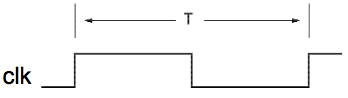 What is the smallest T that produces correct operation?
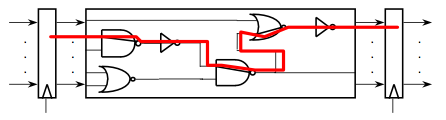 Worst case CL delay limits T.
Timing Analysis, Logic Delay
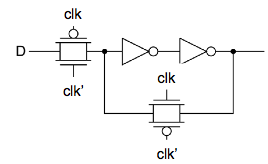 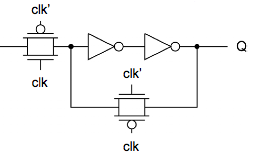 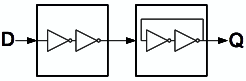 CLK == 0
Sense D, but Q
outputs old value.
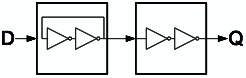 CLK 0->1
Capture D, pass
value to Q
Flip Flop delays:
clk-to-Q ?
setup ?
hold ?
D
Q
CLK
setup
hold
clk-to-Q
D
Q
Value of D is sampled on positive clock edge.
t_setup
CLK
t_clk-to-Q
Flip Flops have internal delays
Q outputs sampled value for rest of cycle.
CLK
D
Q
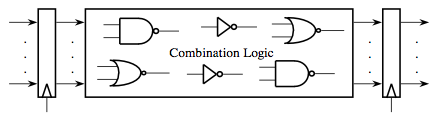 Combinational Logic
ALU “time budget”
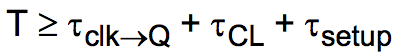 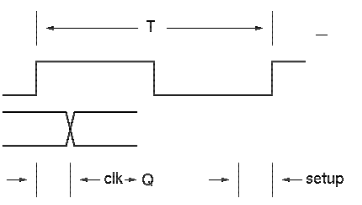 31
26
21
16
11
6
0
op
rs
rt
rd
shamt
funct
6 bits
5 bits
5 bits
5 bits
5 bits
6 bits
31
26
21
16
0
immediate
op
rs
rt
6 bits
5 bits
5 bits
16 bits
31
26
0
op
target address
6 bits
26 bits
The MIPS Instruction Formats
All MIPS instructions are 32 bits long.  The three  instruction formats:

R-type

I-type

J-type

The different fields are:
op: operation of the instruction
rs, rt, rd: the source and destination register specifiers
shamt: shift amount
funct: selects the variant of the operation in the “op” field
address / immediate: address offset or immediate value
target address: target address of the jump instruction
Register Transfers
add $1, $2, $3;  rs = $2, rt = $3, rd = $1
R[rd] <- R[rs] + R[rt}		PC <- PC + 4
sub  $1, $2, $3; rs = $2, rt = $3, rd = $1
R[rd] <- R[rs] - R[rt]		PC <- PC + 4
ori $1, $2, 20; rs = $2, rt = $1
R[rt] <- R[rs] + zero_ext(imm16)	PC <- PC + 4
lw $1, 200($2);  rs = $2, rt = $1
R[rt] <- MEM{R[rs] + sign_ext(imm16)} 	PC <- PC + 4
sw $1, 200($2); rs = $2,  rt = $1
MEM{R[rs] + sign_ext(imm16)} <- R[rt]	PC <- PC + 4
Components
Memory: hold instruction and data
Registers: 32 32-bit registers
read rs
read rt
write rd
write rt
Program counter
Extender
Add and Sub registers or extended immediates
Add 4 to PC or Add extended immediate to PC (jump inst)
Combinational Logic Elements
CarryIn
(to add values)




(to chose between values)

(to do add, subtract, or)
A
Adder






MUX(multi-plexor)



ALU
32
Sum
Adder
32
B
Carry
32
Select
A
32
Y
MUX
32
B
32
OP
A
32
Result
ALU
32
B
32
Storage Element: Register (Basic Building Block)
Register
Similar to the D Flip Flop except
N-bit input and output
Write Enable input
Write Enable:
negated  (0): Data Out will not change
asserted (1): Data Out will become Data In
Write Enable
Data In
Data Out
N
N
Clk
Sequential Logic Elements
Registers: n-bit input and output, D F/F, write enable
rs, rt, rd : register specifiers
read
register1
read
data1
read 
register2
write
register
write
data
read
data2
registers
Fetching Instructions
Fetching instructions involves
reading the instruction from the Instruction Memory
updating the PC to hold the address of the next instruction
Add
4
Instruction
Memory
Read
Address
PC
Instruction
PC is updated every cycle, so it does not need an explicit write control signal
Instruction Memory is read every cycle, so it doesn’t need an explicit read control signal
Read Addr 1
Read Addr 1
Read
 Data 1
Read
 Data 1
Register

File
Register

File
Read Addr 2
Read Addr 2
Write Addr
Write Addr
Read
 Data 2
Read
 Data 2
Write Data
Write Data
Decoding Instructions
Decoding instructions involves
sending the fetched instruction’s opcode and function field bits to the control unit
Control
Unit
Instruction
reading two values from the Register File
Register File addresses are contained in the instruction
31
25
20
15
10
5
0
R-type:
op
rs
rt
rd
shamt
funct
Executing R Format Operations
R format operations (add, sub, slt, and, or)



perform the (op and funct) operation on values in rs and rt
store the result back into the Register File (into location rd)
RegWrite
ALU control
Read Addr 1
Read
 Data 1
Register

File
Read Addr 2
overflow
Instruction
zero
ALU
Write Addr
Read
 Data 2
Write Data
The Register File is not written every cycle (e.g. sw), so we need an explicit write control signal for the Register File
RegWrite
ALU control
MemWrite
overflow
zero
Read Addr 1
Read
 Data 1
Address
Register

File
Read Addr 2
Instruction
Data
Memory
Read Data
ALU
Write Addr
Read
 Data 2
Write Data
Write Data
MemRead
Sign
Extend
16
32
Executing Load and Store Operations
Load and store operations involves
compute memory address by adding the base register (read from the Register File during decode) to the 16-bit signed-extended offset field in the instruction
store value (read from the Register File during decode) written to the Data Memory
load value, read from the Data Memory, written to the Register File
Executing Branch Operations
Branch operations involves
compare the operands read from the Register File during decode for equality (zero ALU output)
compute the branch target address by adding the updated PC to 				the 16-bit signed-extended offset field in the instr
Branch
target
address
Add
Add
4
Shift
left 2
ALU control
PC
zero
(to branch control logic)
Read Addr 1
Read
 Data 1
Register

File
Read Addr 2
Instruction
ALU
Write Addr
Read
 Data 2
Write Data
Sign
Extend
16
32
Executing Jump Operations
Jump operation involves
replace the lower 28 bits of the PC with the lower 26 bits of the fetched instruction shifted left by 2 bits
Add
4
4
Jump
address
Instruction
Memory
Shift
left 2
28
Read
Address
PC
Instruction
26
Creating a Single Datapath from the Parts
Assemble the datapath segments and add control lines and multiplexors as needed
Single cycle design – fetch, decode and execute each instructions in one clock cycle
no datapath resource can be used more than once per instruction, so some must be duplicated (e.g., separate Instruction Memory and Data Memory, several adders)
multiplexors needed at the input of shared elements with control lines to do the selection
write signals to control writing to the Register File and Data Memory

Cycle time is determined by length of the longest path
Add
RegWrite
ALUSrc
ALU control
MemWrite
MemtoReg
4
ovf
zero
Read Addr 1
Instruction
Memory
Read
 Data 1
Address
Register

File
Read Addr 2
Data
Memory
Read
Address
PC
Instruction
Read Data
ALU
Write Addr
Read
 Data 2
Write Data
Write Data
MemRead
Sign
Extend
16
32
Fetch, R, and Memory Access Portions
31
25
0
J-type:
op
target address
Adding the Control
Selecting the operations to perform (ALU, Register File and Memory read/write)
Controlling the flow of data (multiplexor inputs)
31
25
20
15
10
5
0
R-type:
op
rs
rt
rd
shamt
funct
31
25
20
15
0
Observations
op field always                                                                                        		in bits 31-26
addr of registers                                                                                            
	to be read are                                                                                               always specified by the rs field (bits 25-21) and rt field (bits 20-16); for lw and sw rs is the base register
addr. of register to be written is in one of two places – in rt (bits 20-16) for lw; in rd (bits 15-11) for R-type instructions
offset for beq, lw, and sw always in bits 15-0
I-Type:
address offset
op
rs
rt
Single Cycle Datapath with Control Unit
0
Add
Add
1
4
Shift
left 2
PCSrc
ALUOp
Branch
MemRead
Instr[31-26]
Control
Unit
MemtoReg
MemWrite
ALUSrc
RegWrite
RegDst
ovf
Instr[25-21]
Read Addr 1
Instruction
Memory
Read
 Data 1
Address
Register

File
Instr[20-16]
zero
Read Addr 2
Data
Memory
Read
Address
PC
Instr[31-0]
0
Read Data
1
ALU
Write Addr
Read
 Data 2
0
1
Write Data
0
Instr[15  -11]
Write Data
1
Instr[15-0]
Sign
Extend
ALU
control
16
32
Instr[5-0]
R-type Instruction Data/Control Flow
0
Add
Add
1
4
Shift
left 2
PCSrc
ALUOp
Branch
MemRead
Instr[31-26]
Control
Unit
MemtoReg
MemWrite
ALUSrc
RegWrite
RegDst
ovf
Instr[25-21]
Read Addr 1
Instruction
Memory
Read
 Data 1
Address
Register

File
Instr[20-16]
zero
Read Addr 2
Data
Memory
Read
Address
PC
Instr[31-0]
0
Read Data
1
ALU
Write Addr
Read
 Data 2
0
1
Write Data
0
Instr[15  -11]
Write Data
1
Instr[15-0]
Sign
Extend
ALU
control
16
32
Instr[5-0]
Load Word Instruction Data/Control Flow
0
Add
Add
1
4
Shift
left 2
PCSrc
ALUOp
Branch
MemRead
Instr[31-26]
Control
Unit
MemtoReg
MemWrite
ALUSrc
RegWrite
RegDst
ovf
Instr[25-21]
Read Addr 1
Instruction
Memory
Read
 Data 1
Address
Register

File
Instr[20-16]
zero
Read Addr 2
Data
Memory
Read
Address
PC
Instr[31-0]
0
Read Data
1
ALU
Write Addr
Read
 Data 2
0
1
Write Data
0
Instr[15  -11]
Write Data
1
Instr[15-0]
Sign
Extend
ALU
control
16
32
Instr[5-0]
Load Word Instruction Data/Control Flow
0
Add
Add
1
4
Shift
left 2
PCSrc
ALUOp
Branch
MemRead
Instr[31-26]
Control
Unit
MemtoReg
MemWrite
ALUSrc
RegWrite
RegDst
ovf
Instr[25-21]
Read Addr 1
Instruction
Memory
Read
 Data 1
Address
Register

File
Instr[20-16]
zero
Read Addr 2
Data
Memory
Read
Address
PC
Instr[31-0]
0
Read Data
1
ALU
Write Addr
Read
 Data 2
0
1
Write Data
0
Instr[15  -11]
Write Data
1
Instr[15-0]
Sign
Extend
ALU
control
16
32
Instr[5-0]
Branch Instruction Data/Control Flow
0
Add
Add
1
4
Shift
left 2
PCSrc
ALUOp
Branch
MemRead
Instr[31-26]
Control
Unit
MemtoReg
MemWrite
ALUSrc
RegWrite
RegDst
ovf
Instr[25-21]
Read Addr 1
Instruction
Memory
Read
 Data 1
Address
Register

File
Instr[20-16]
zero
Read Addr 2
Data
Memory
Read
Address
PC
Instr[31-0]
0
Read Data
1
ALU
Write Addr
Read
 Data 2
0
1
Write Data
0
Instr[15  -11]
Write Data
1
Instr[15-0]
Sign
Extend
ALU
control
16
32
Instr[5-0]
Branch Instruction Data/Control Flow
0
Add
Add
1
4
Shift
left 2
PCSrc
ALUOp
Branch
MemRead
Instr[31-26]
Control
Unit
MemtoReg
MemWrite
ALUSrc
RegWrite
RegDst
ovf
Instr[25-21]
Read Addr 1
Instruction
Memory
Read
 Data 1
Address
Register

File
Instr[20-16]
zero
Read Addr 2
Data
Memory
Read
Address
PC
Instr[31-0]
0
Read Data
1
ALU
Write Addr
Read
 Data 2
0
1
Write Data
0
Instr[15  -11]
Write Data
1
Instr[15-0]
Sign
Extend
ALU
control
16
32
Instr[5-0]
Adding the Jump Operation
Instr[25-0]
1
Shift
left 2
28
32
26
0
PC+4[31-28]
0
Add
Add
1
4
Shift
left 2
PCSrc
Jump
ALUOp
Branch
MemRead
Instr[31-26]
Control
Unit
MemtoReg
MemWrite
ALUSrc
RegWrite
RegDst
ovf
Instr[25-21]
Read Addr 1
Instruction
Memory
Read
 Data 1
Address
Register

File
Instr[20-16]
zero
Read Addr 2
Data
Memory
Read
Address
PC
Instr[31-0]
0
Read Data
1
ALU
Write Addr
Read
 Data 2
0
1
Write Data
0
Instr[15  -11]
Write Data
1
Instr[15-0]
Sign
Extend
ALU
control
16
32
Instr[5-0]
Single Cycle Control Unit: ALU control
Instr[5-0]
control
unit
Instr[31-26]
ALU
control
to ALU
operation
ALUOp
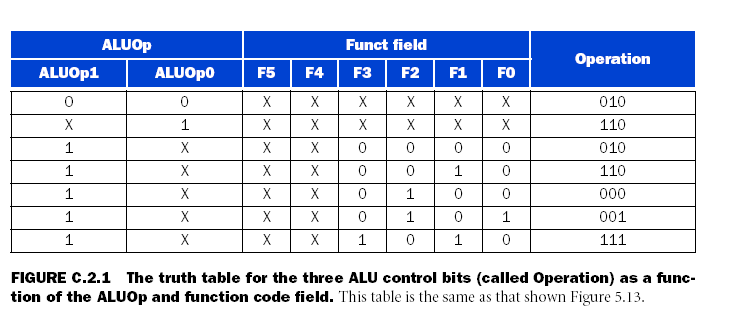 add
sub.
add
sub.
and
or
set
on less
than
On page 302, Operation has 4 bits with the first bit always zero
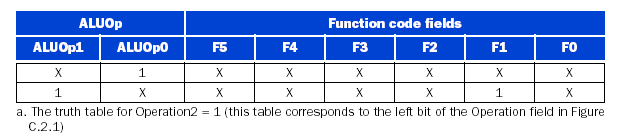 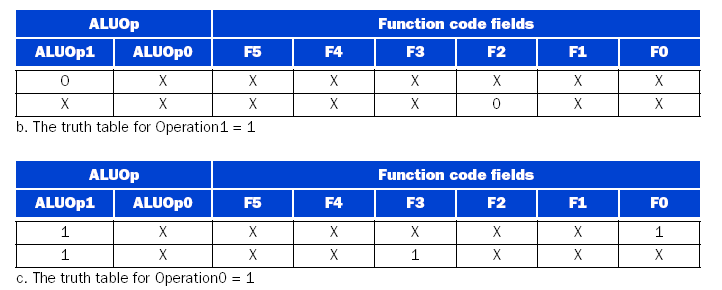 ALU Control Implementation
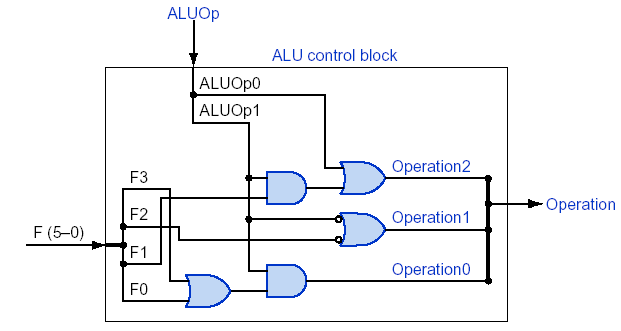 On page 301, ALU control lines = Operation
ALU control lines		Function 
	0000			AND
	0001			OR
	0010			add
	0110			subtract
	0111			set on less than
	1100			NOR
Setting of the control signals
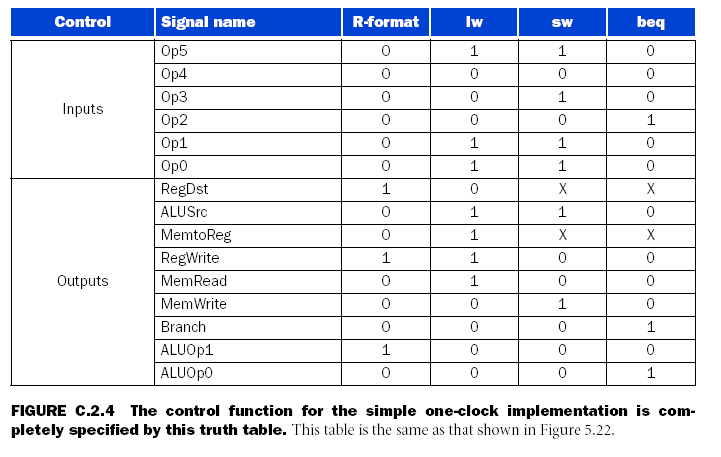 Control Unit PLA Implementation
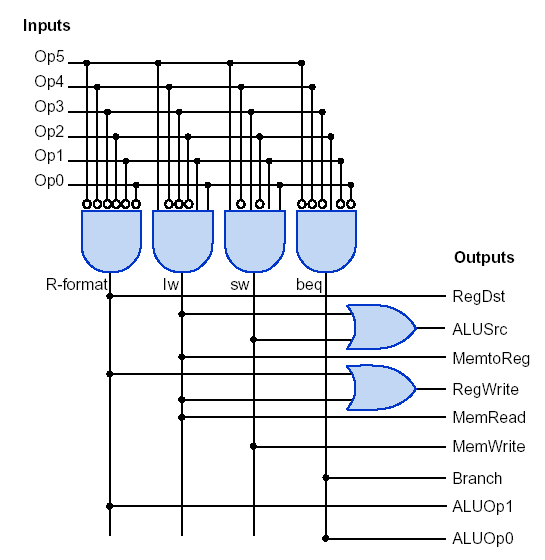